Acknowledgements
Robert Stroud      James Fraser     John Spence 
Chris Nielsen  Clemens Schulze-Briese              Aina Cohen   Ana Gonzalez
UCSF   LBNL   SLAC

ALS 8.3.1: TomAlberTron 
UC Multicampus Research Programs and Initiatives (MRPI)
NIH NIGMS R01 GM124149
NIH NIGMS P30 GM124169
Integrated Diffraction Analysis Technologies (IDAT)
Plexxikon, Inc.
Synchrotron Radiation Structural Biology Resource (SLAC)


The Advanced Light Source is supported by the Director, Office of Science, Office of Basic Energy Sciences, Materials Sciences Division, of the US Department of Energy under contract No. DE-AC02-05CH11231 at Lawrence Berkeley National Laboratory.
The “success rate” of structure determination
100 s/dataset  
200 days/year
~150 beamlines

~26,000,000 datasets/year
~10,000 PDBs in 2016
signal vs noise
“If you don’t have good data,then you have no data at all.”
-Sung-Hou Kim
signal vs noise
easy

hard

impossible
threshold of “solvability”
Adding noise
12 + 12 = 1.42

32 + 12 = 3.22

102 + 12 = 10.052
And the dominant source of error is…
Resolution
Disorder (including Radiation Damage)
Background
Phases
Non-isomorphism (including Radiation Damage)
Vibration (beam, xtal, spindle, etc.)
Detector calibration
What is “disorder”?
B-factor
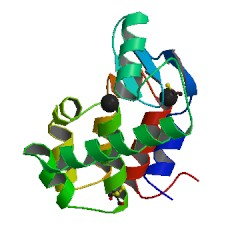 order
order
disorder
“B” factors
ATOM    122  N   LEU A  13      -3.244  25.808  19.998  1.00 16.96           N
ATOM    123  CA  LEU A  13      -2.877  25.448  21.355  1.00 15.29           C
ATOM    124  C   LEU A  13      -2.792  23.966  21.561  1.00 17.54           C
ATOM    125  O   LEU A  13      -1.814  23.493  22.143  1.00 16.35           O
ATOM    126  CB  LEU A  13      -3.907  26.164  22.268  1.00 18.72           C
ATOM    127  CG  LEU A  13      -3.577  25.982  23.738  1.00 21.19           C
ATOM    128  CD1 LEU A  13      -2.283  26.820  24.019  1.00 19.43           C
ATOM    129  CD2 LEU A  13      -4.702  26.474  24.639  1.00 24.65           C
ATOM    130  N   SER A  14      -3.677  23.149  20.979  1.00 15.96           N
ATOM    131  CA  SER A  14      -3.646  21.711  21.061  1.00 18.26           C
ATOM    132  C   SER A  14      -2.373  21.203  20.360  1.00 18.71           C
ATOM    133  O   SER A  14      -1.747  20.315  20.930  1.00 17.47           O
ATOM    134  CB  SER A  14      -4.875  21.077  20.419  1.00 17.62           C
ATOM    135  OG ASER A  14      -4.825  19.665  20.388  0.50 20.89           O
ATOM    136  OG BSER A  14      -6.027  21.408  21.164  0.50 18.67           O
ATOM    137  N   LYS A  15      -2.045  21.772  19.215  1.00 18.03           N
ATOM    138  CA  LYS A  15      -0.799  21.361  18.555  1.00 18.12           C
ATOM    139  C   LYS A  15       0.446  21.707  19.351  1.00 18.81           C
ATOM    140  O   LYS A  15       1.400  20.948  19.411  1.00 17.77           O
ATOM    141  CB  LYS A  15      -0.700  22.034  17.177  1.00 14.49           C
ATOM    142  CG  LYS A  15      -1.727  21.368  16.256  1.00 16.12           C
ATOM    143  CD  LYS A  15      -1.663  22.147  14.936  1.00 19.40           C
ATOM    144  CE ALYS A  15      -2.725  21.614  13.986  0.50 17.42           C
ATOM    145  CE BLYS A  15      -1.750  21.211  13.750  0.50 17.01           C
ATOM    146  NZ ALYS A  15      -2.346  21.674  12.559  0.50 18.61           N
ATOM    147  NZ BLYS A  15      -3.052  20.513  13.741  0.50 18.76           N
The B factor
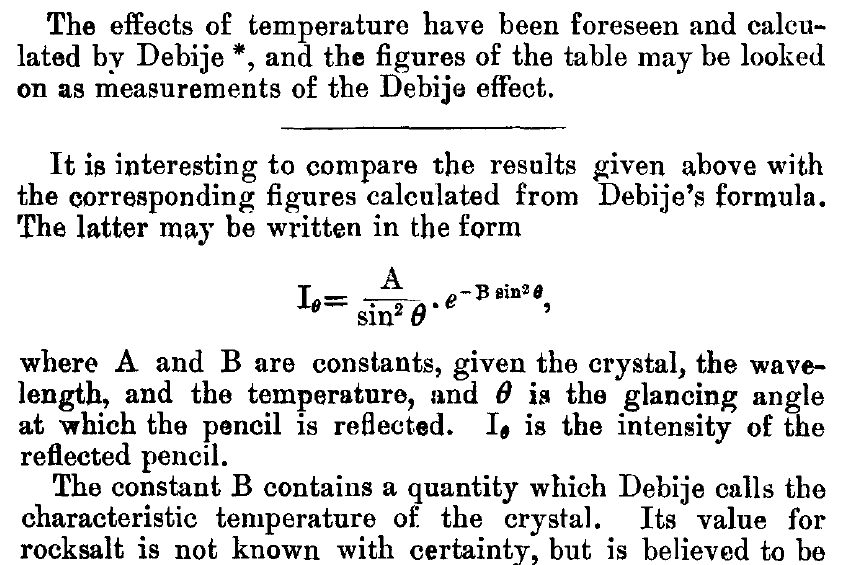 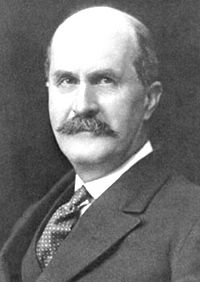 Bragg, W. H. (1914)."XCVII. The intensity of reflexion of X rays by crystals", Philosophical Magazine Series 6 27, 881-899.   Published May 1 1914
B factor from image analysis
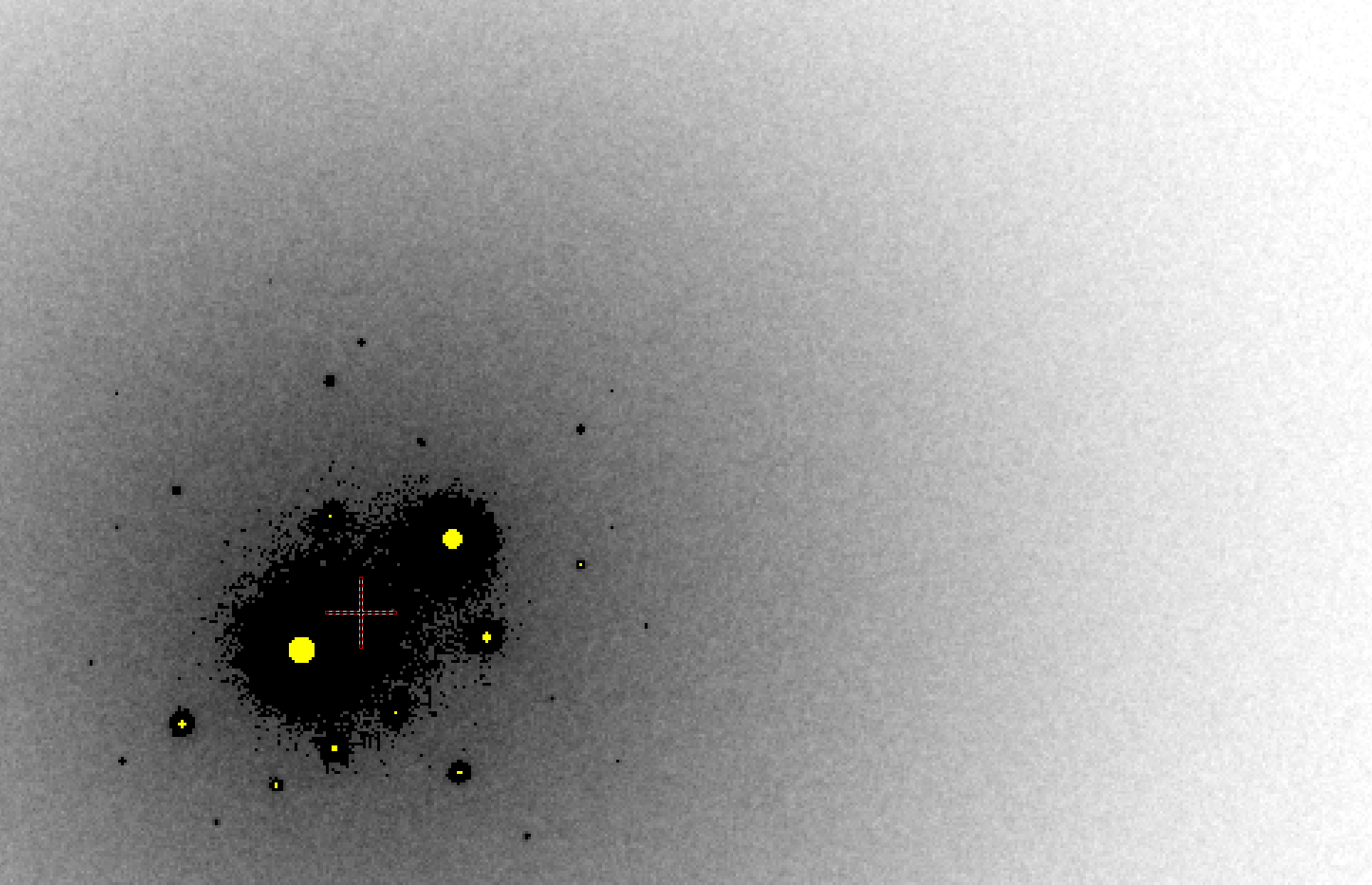 B = 500
B factor from image analysis
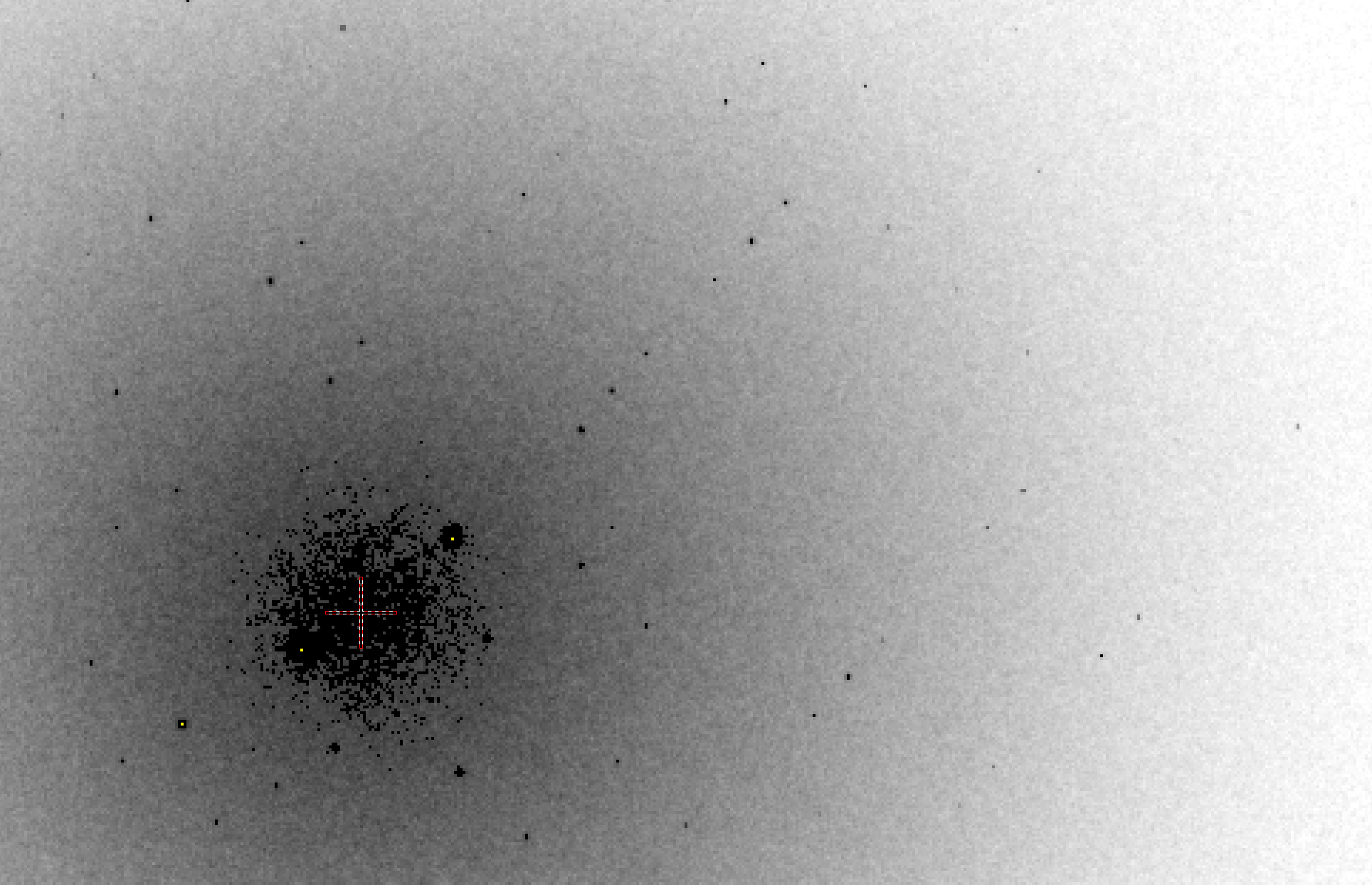 B = 20
Bigger is better, but not by much
B = 20
B = 60
B = 0
B = 170
B = 330
B = 560
Resolution (Å)
B = 850
Crystal diameter (micron)
Diffraction Take-Home Lesson:
disorder
+ averaging
= poor resolution
What Causes Disorder?
Function
Radiation damage
Mosaicity
Strain
Xtal abuse
Dehydration
average structure: galloping horse
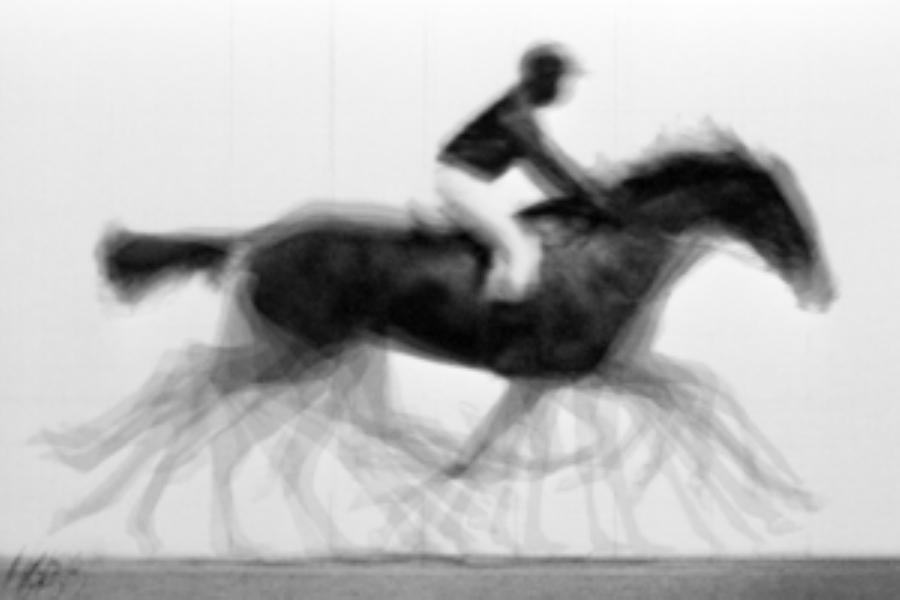 Types of radiation damage
Global
scale factor
B factor
non-isomorphism
Specific
depends on chemistry
destroys phasing signal
resolution dependence of global damage
103
10 MGy/Å
100
maximum tolerable dose (MGy)
10
1
1          2      3       5    7   10        20         40      70  100
resolution (Å)
Howells et al. (2009)  J. Electron. Spectrosc. Relat. Phenom. 170 4-12
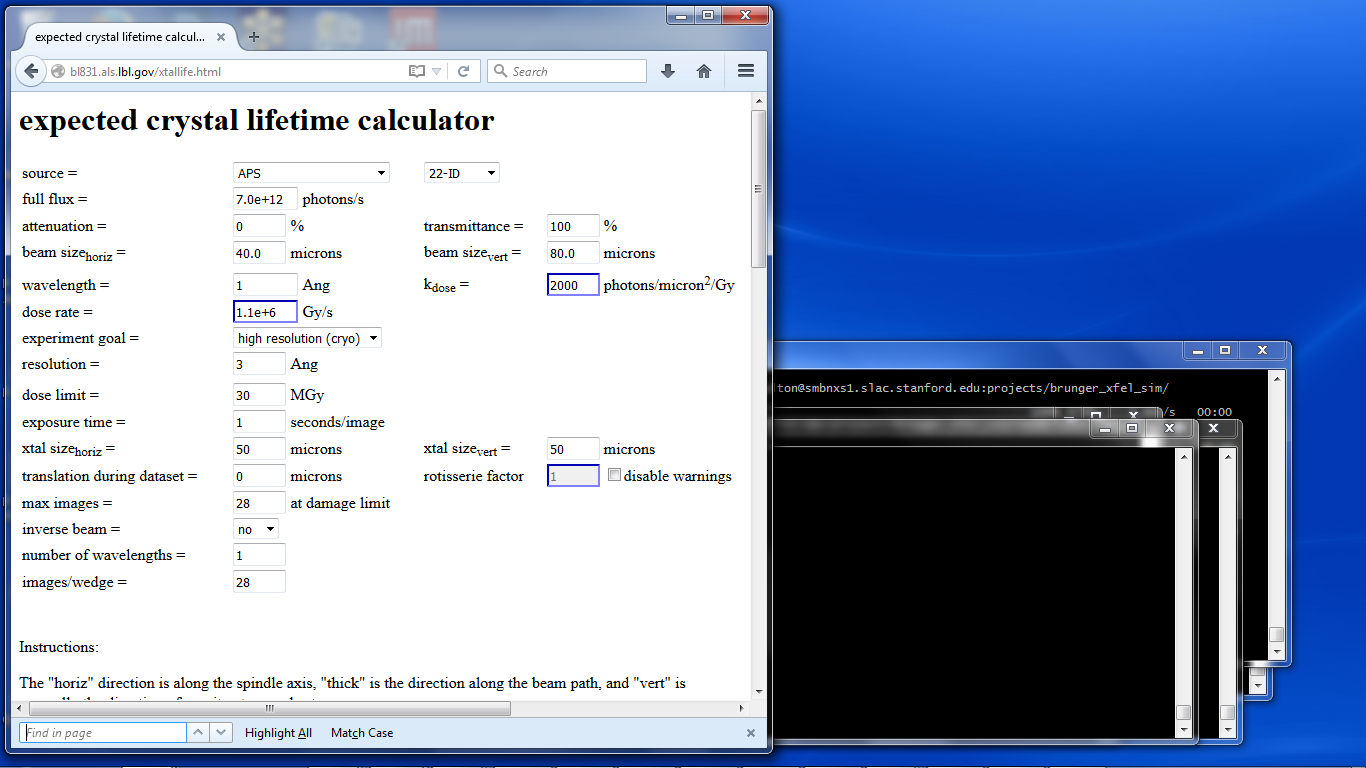 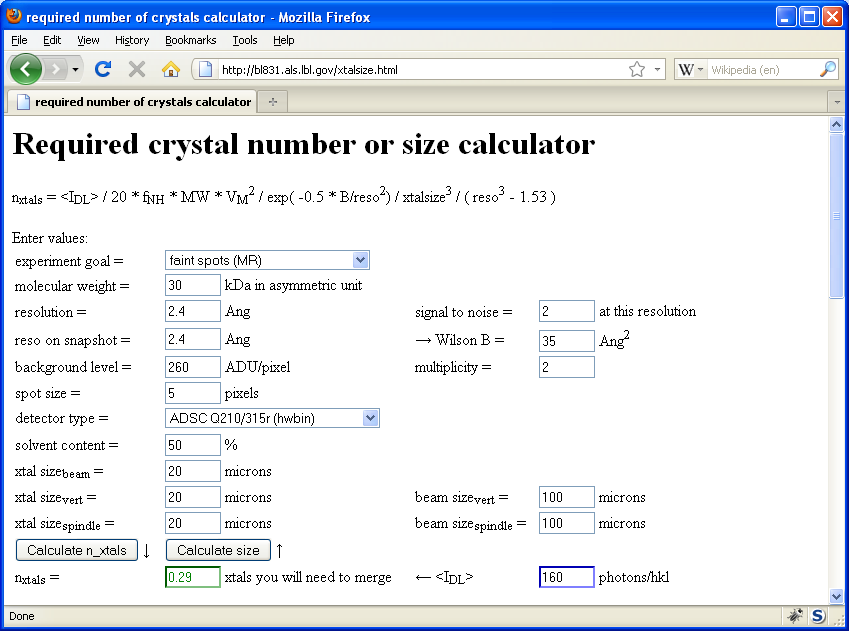 Holton & Frankel (2010) Acta D 66 393-408.
1.0
fraction
unconverted
0.0
Holton, J. M. (2007) J. Synch. Rad. 14, 51-72.
MGy	reaction			reference

~45	global damage		Owen et al. (2006)
10/Å	global damage		Howells et al. (2009)
5	Se-Met			Holton (2007)
4	Hg-S			Ramagopal et al. (2004)
4	R-C-COOH		Garman et al. (2015)
3	S-S			Murray et al. (2002)
1	Br-RNA			Olieric et al. (2007)
~1?	Cl-C			???
0.5	Mn in PS II		Yano et al. (2005)
0.06	putidaredoxin		Corbett et al. (2007)
0.02	Fe in myoglobin		Denisov et al. (2007)
Radiation Damage World Records
Holton (2009) J. Synchrotron Rad. 16 133-42
Life-halving concentration
molar, at the Se edge based on RADDOSE
No Damage in the Dark!
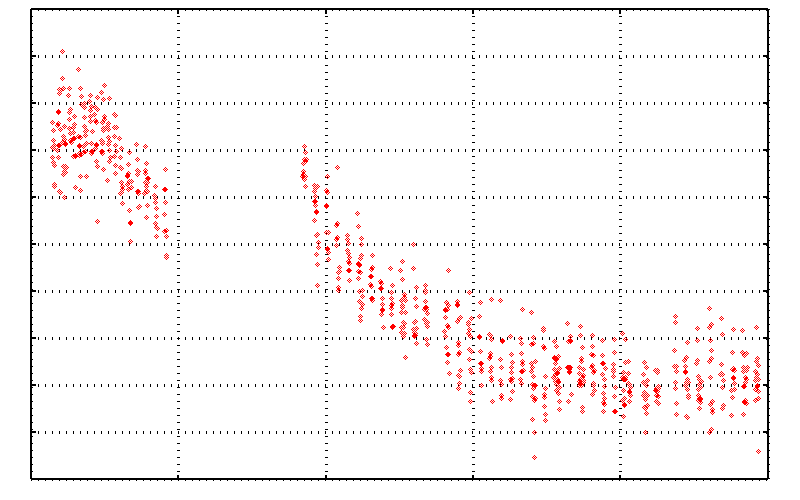 4.6           5.0          5.4           5.8           6.2           6.6
Peak absorbance (electrons)
0                   5                   10                  15                  20                   25
Experiment time (hours)
The number of photons scattered
before crystal is dead

is independent
of flux & time

 1 um3 = 105 photons (roomT)
1 um3 = 106 photons (synch)
1 um3 = 108 photons (XFEL)
(synch)
Henderson, 1990; Gonzalez & Nave, 1994; Glaeser et al., 2000; Sliz et al., 2003; Leiros et al., 2006; Owen et al., 2006; Garman & McSweeney, 2006; Garman & Nave, 2009; Holton, 2009
Dose slicing
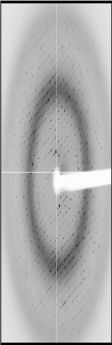 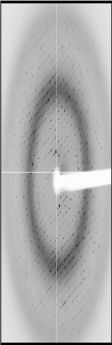 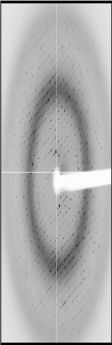 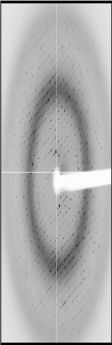 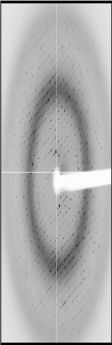 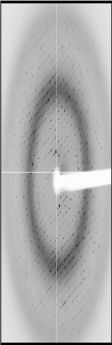 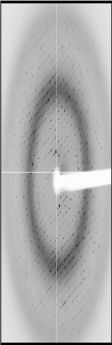 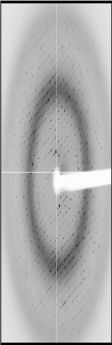 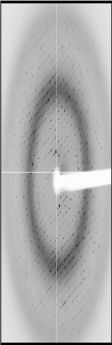 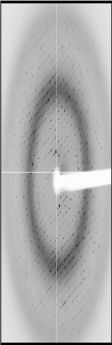 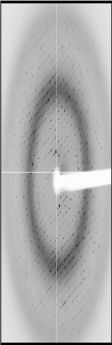 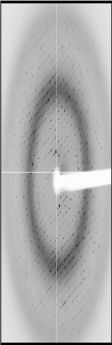 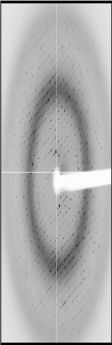 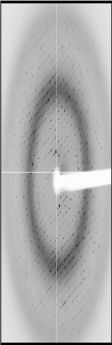 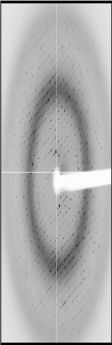 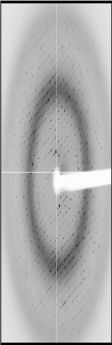 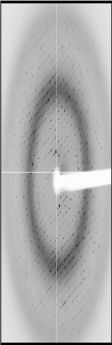 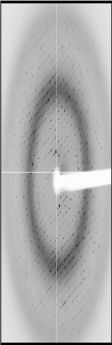 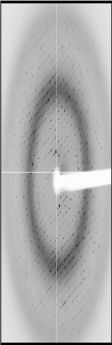 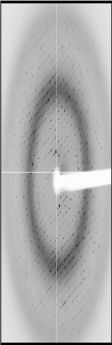 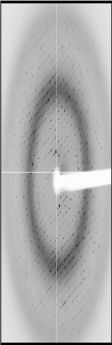 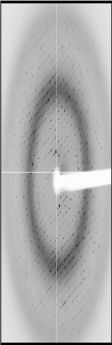 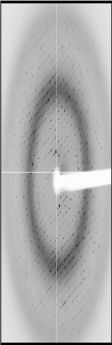 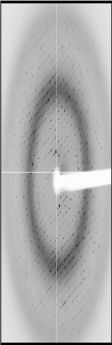 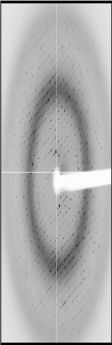 unacceptable
completeness
crystal’s useful life
N
photons
N
photons
unacceptable
read noise
N
photons
Dose slicing: is that a spot?
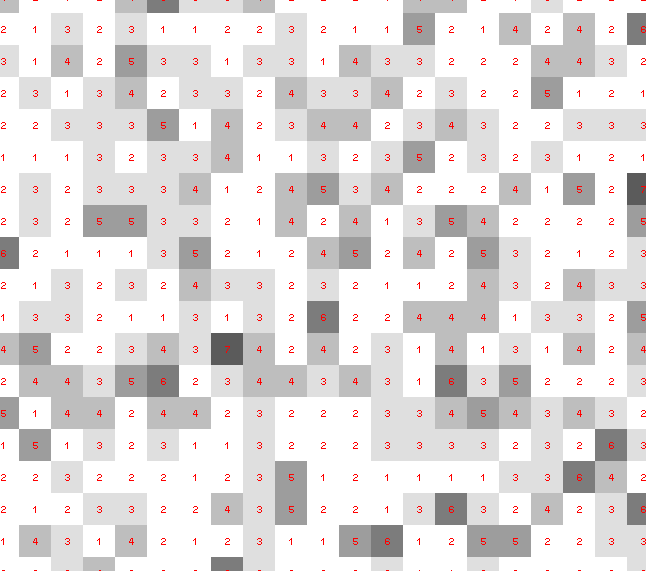 What if?
You only have a few small crystals…
    Should you:
Collect 360° from each?
Collect 10° from each at 36x exposure?
Glue 36 xtals together, then collect 360° ?
Glue, and do 12960° faint exposures?
“true” resolution limit
CC vs right answer
Resolution (Å)
“true” resolution vs strategy
301,640,334 photons/xtal
adjust exposure
so this is ~100
Optimum exposure time:
~1 photon/pixel
	XDS, DIALS
~10 photon/pixel
	HKL2000, MOSFLM
~30 photon/pixel
	CCD detector
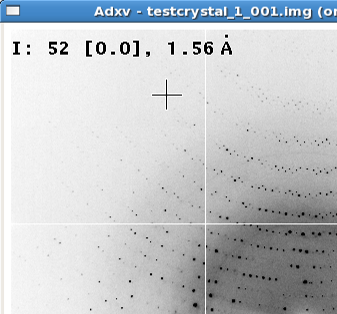 Ewald’s “mosaic” picture
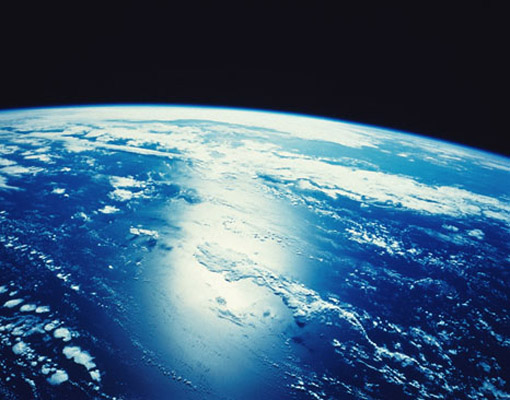 “mosaicity” with visible light
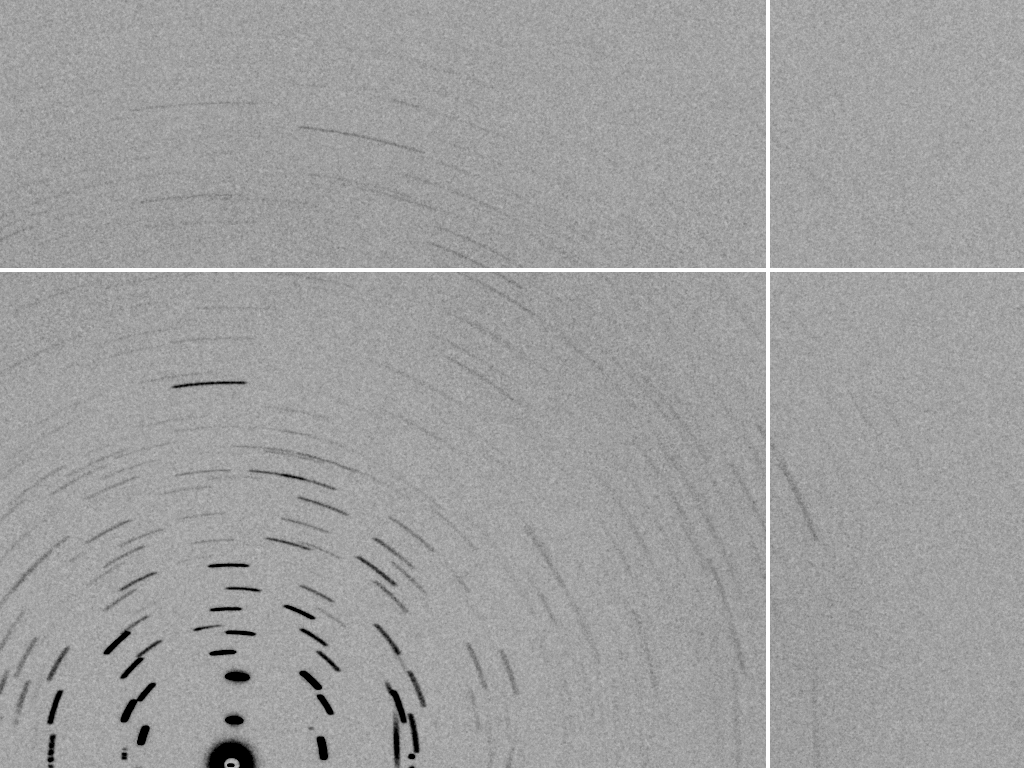 mosaic spread = 12.8º
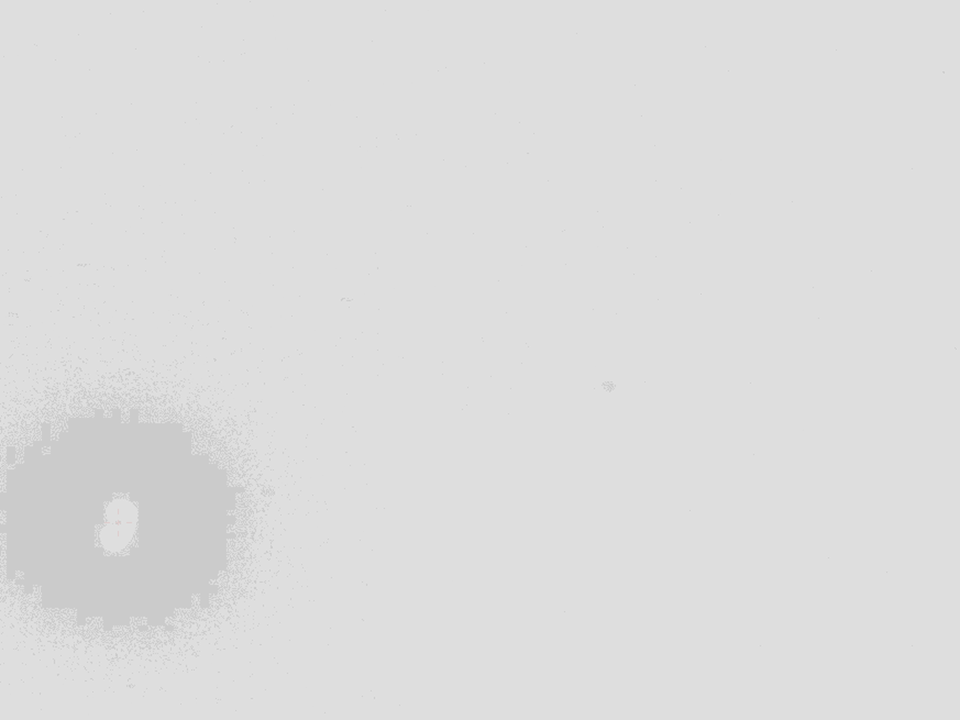 Ways to improve diffraction
New crystal form
Purify
-	add a column
-	heat shock
Bind something
-	Known ligand
-	Silver bullets
Change the clone
- chop off floppy bits
- homolog
- Ala -> Lys mutants
Make Protein Sit Still!!!
Newman J. (2006) Acta Cryst. D62 27-31.
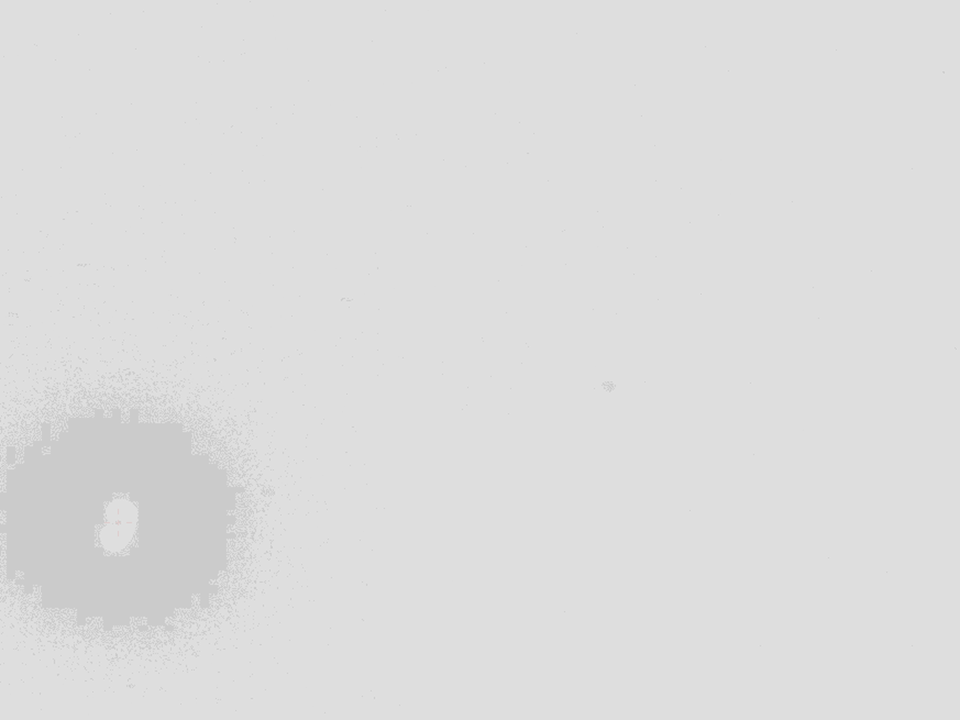 Basic Principles
“Hell, there are NO RULES here - we're trying to accomplish something.”
Thomas A. Edison – inventor

“You’ve got to have an ASSAY.”
Arthur Kornberg – Nobel Laureate

“Control, control, you must learn CONTROL!”
Yoda – Jedi Master
beam size vs xtal size
Put your crystal into the beam
   Shoot the whole crystal
   Shoot nothing but the crystal
   Back off!
   The crystal must rotate
Get thee to a microbeam?
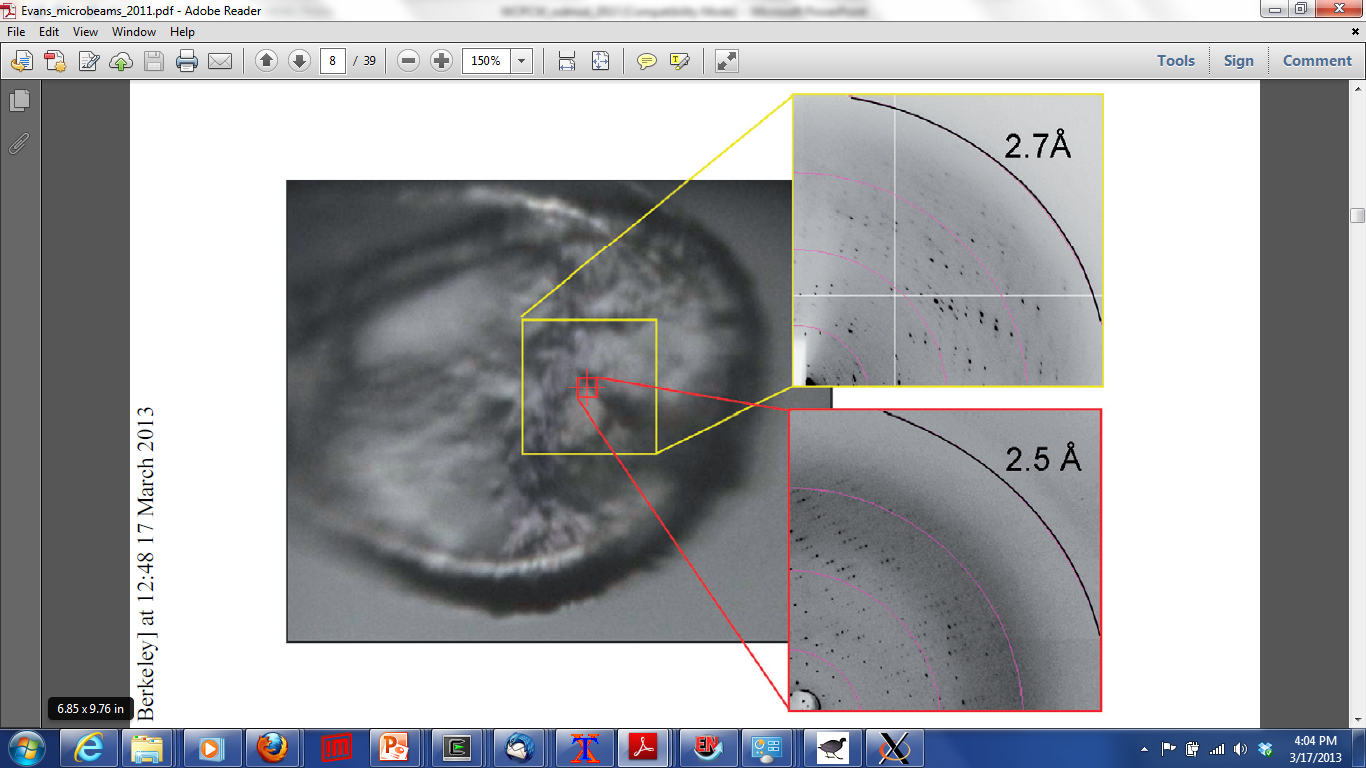 Evans et al. (2011)."Macromolecular microcrystallography", Crystallography Reviews 17, 105-142.
shoot the whole crystal
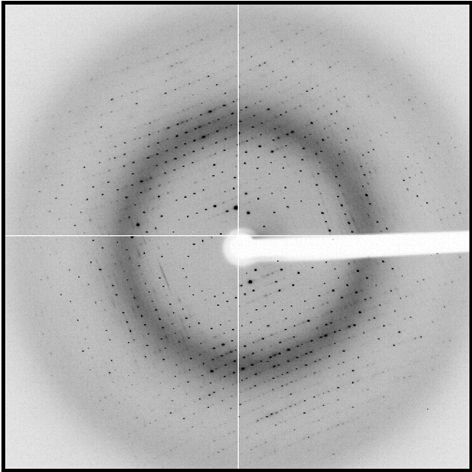 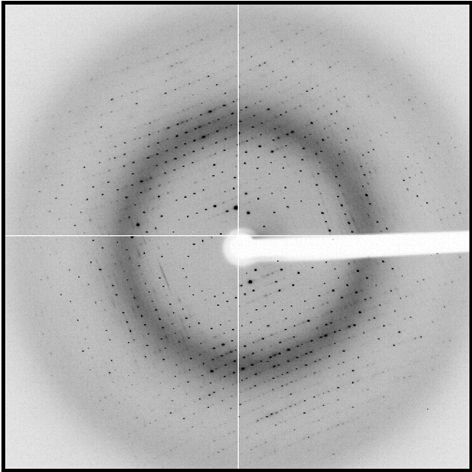 shoot nothing but the crystal
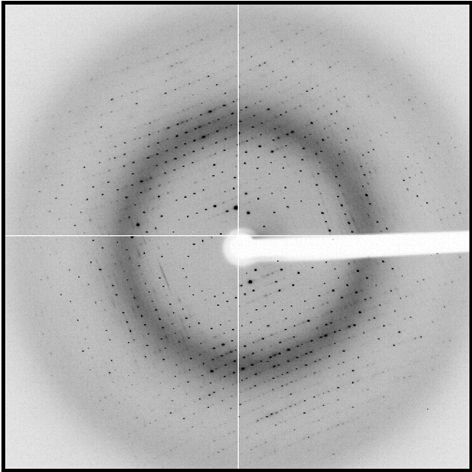 shoot nothing but the crystal
X-ray scattering “rules”:
1 μm crystal	≈ 	1 μm water
				≈ 	1 μm plastic
				≈ 	0.1 μm glass
				≈ 	1000 μm air
Resolution (Å)
too big
too small
just right
X-ray beam size (μm)
Gaussian beam
50% of flux
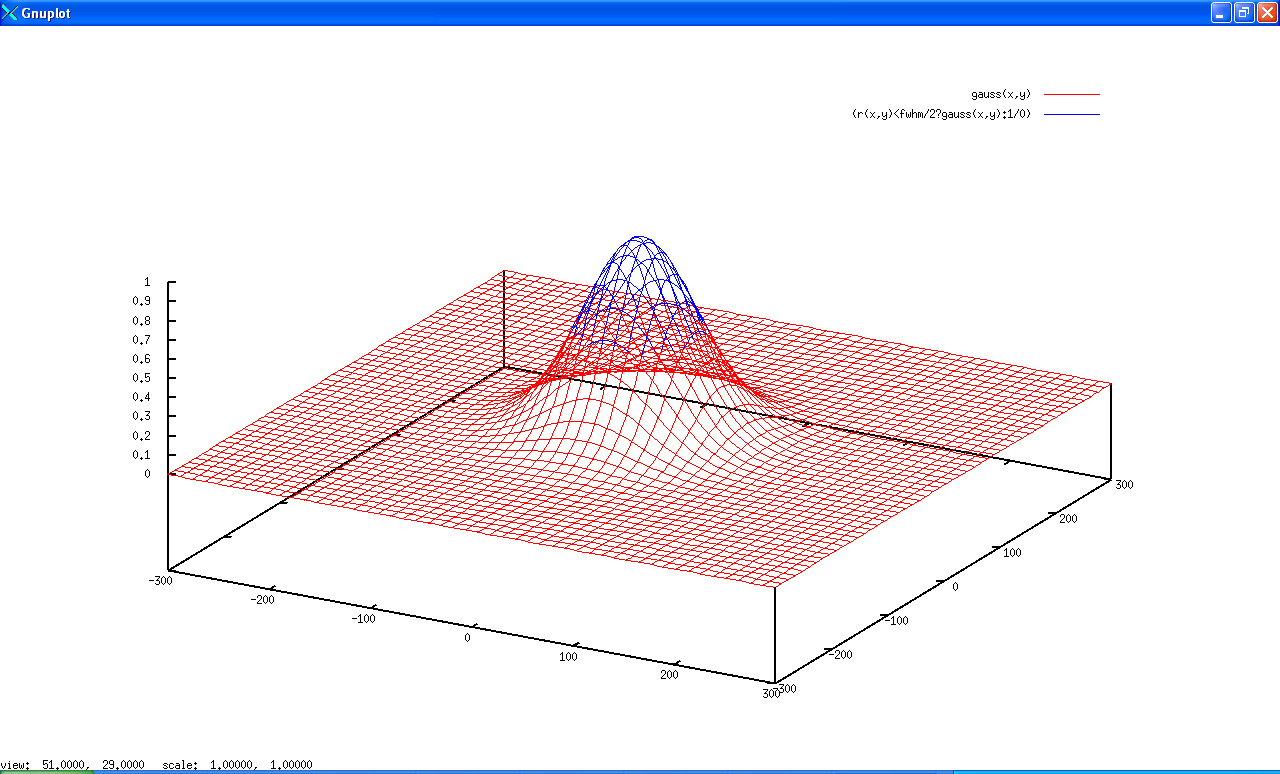 the other 50%
Collimated beam
100% of flux
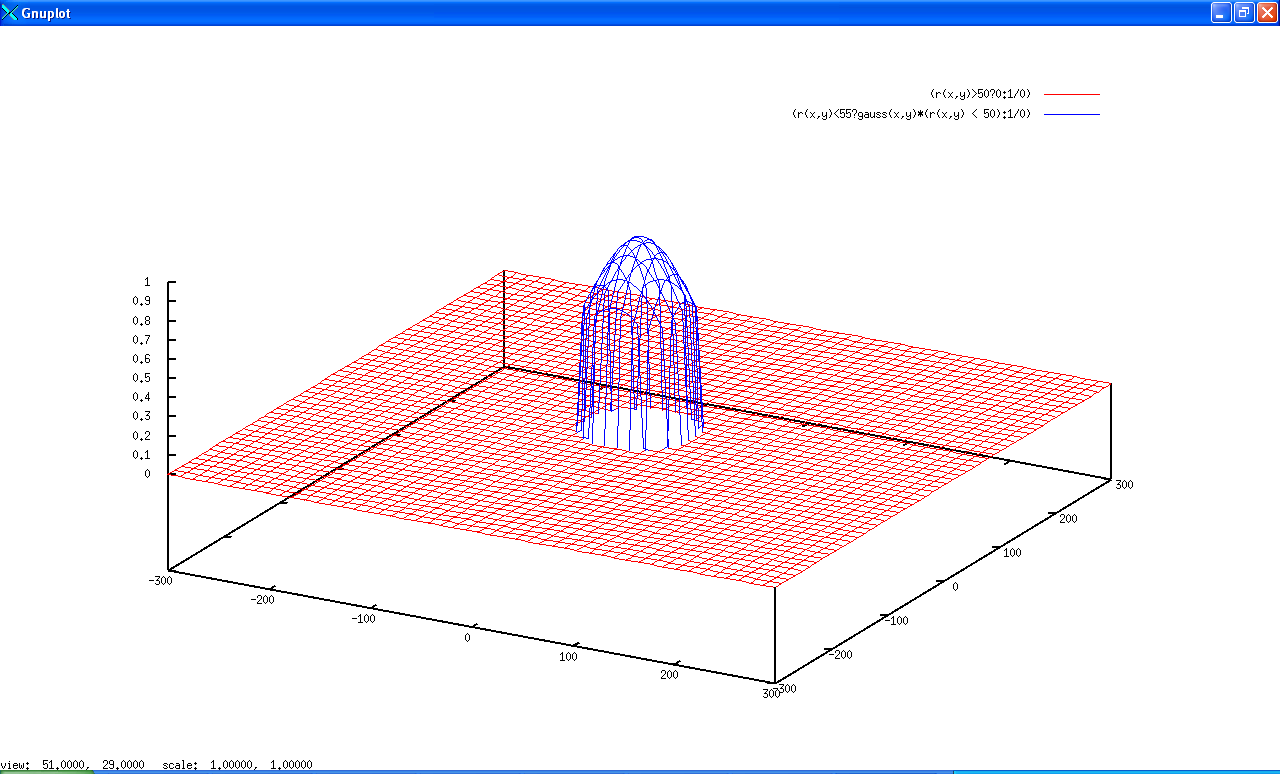 0%
Tipping point for µfocus:
10 µm
~1 mrad =0.06°
~10 mm
Background scattering
$100,000.00
$100,000.00
$100,000.00
$100,000.00
$100,000.00
$100,000.00
$100,000.00
$100,000.00
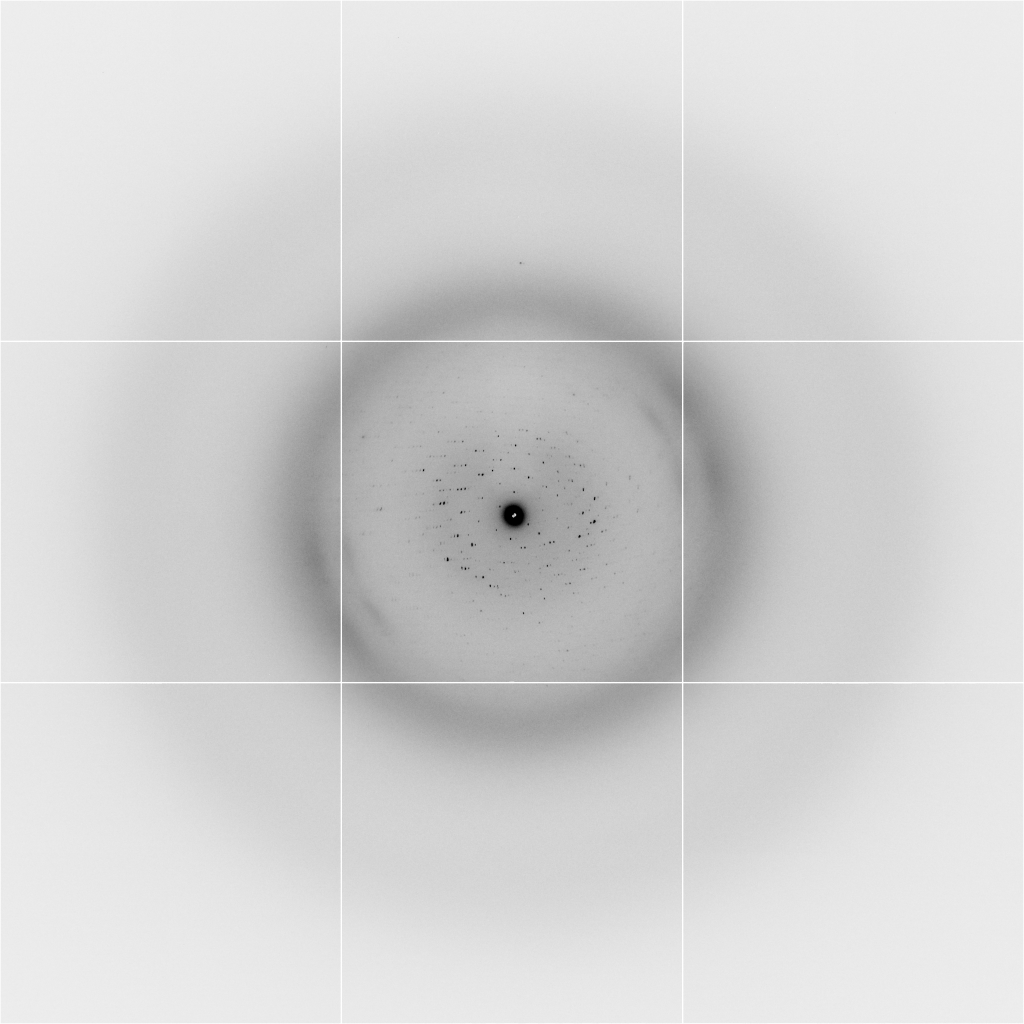 real estate is
expensive

use it!
Fine Slicing
background
background
Pflugrath, J. W. (1999)."The finer things in X-ray diffraction data collection", Acta Cryst. D 55, 1718-1725.
anomalous signal
√
ΔF
F
# sites
MW (Da)
≈ 1.2 f”
World record! 
ΔF/F = 0.5%
Wang, Dauter & Dauter (2006) Acta Cryst. D 62, 1475-1483.
Crick, F. H. C. & Magdoff, B. S. (1956) Acta Crystallogr. 9, 901-908.
Hendrickson, W. A. & Teeter, M. M. (1981) Nature 290, 107-113.
Threshold of a revolution in phasing
CCD
old Pilatus
Goal
Solve-able proteins (%)
Best
Pilatus
Required signal-to-noise (I/σ)
S-SAD merging 20 xtals
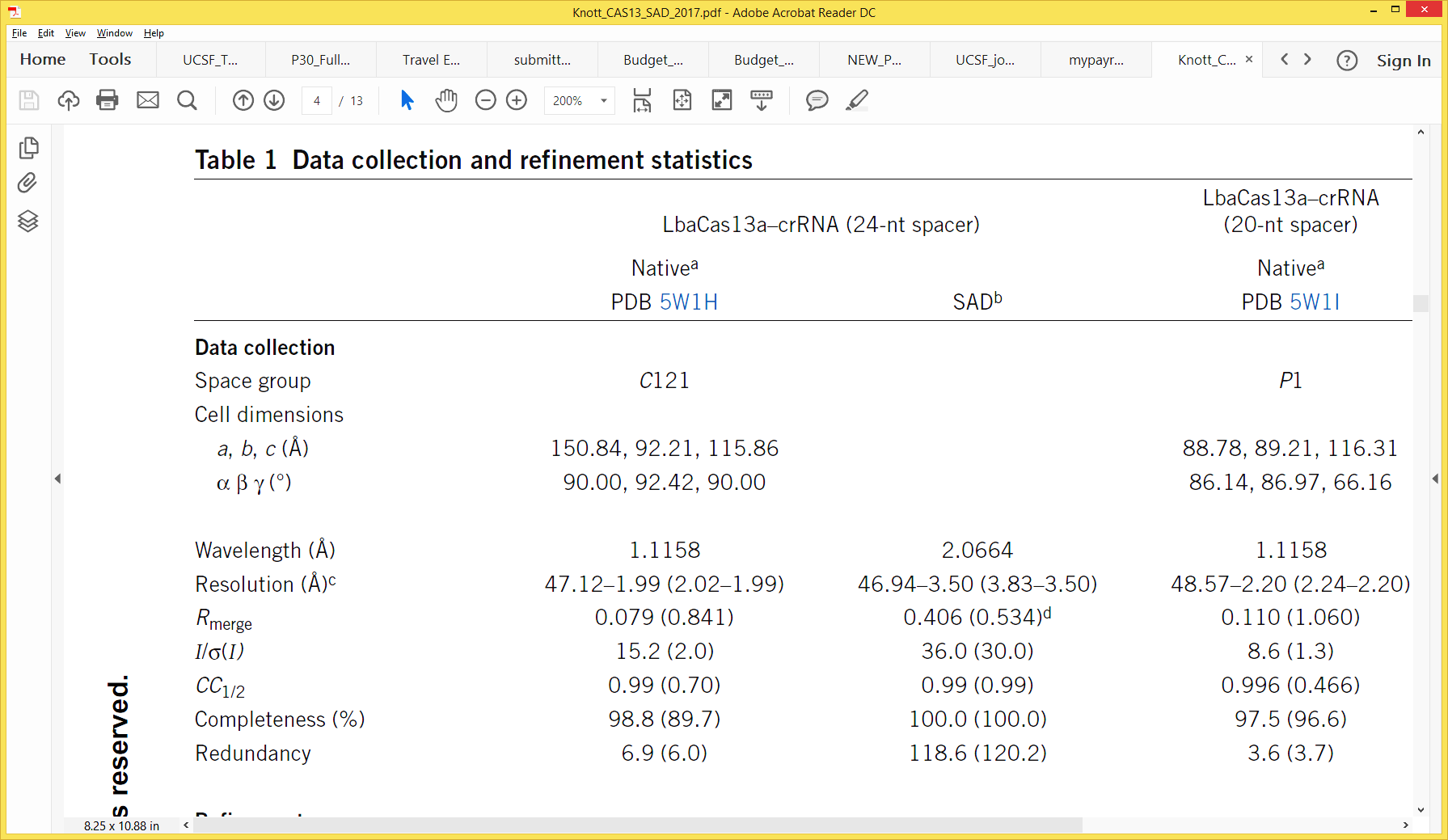 Knott et al. (2017). "Guide-bound CRISPR-Cas13a." Nature S&MB online
Systematic vs random error
intensity
observation
Riso vs dose
Riso ≈ 0.7 %/MGy
Riso (%)
change in dose (MGy)
data taken from Banumathi, et al. (2004) Acta Cryst. D 60, 1085-1093.
Optimal exposure time(anomalous on a PAD)
2.03 ms
intensity
time
Optimal exposure time(anomalous on a PAD)
PILATUS
>0.2 s/frame
EIGER
>0.0003 s/frame
tmad 	Optimal exposure time (s)
tro 	read-out time (s) 
	2.03 ms on Pilatus3 S
	0.95 ms on Pilatus3 X
	0.003 ms on Eiger
= 20,000 frames
350 GB/dataset
Attenuate for MAD
Gadox calibration vs energy
same = good!
Relative absorption depth
bad!
photon energy (keV)
Spatial Heterogeneity in Sharp Spot Sensitivity
~3x105 photon/pixel  Pilatus detector
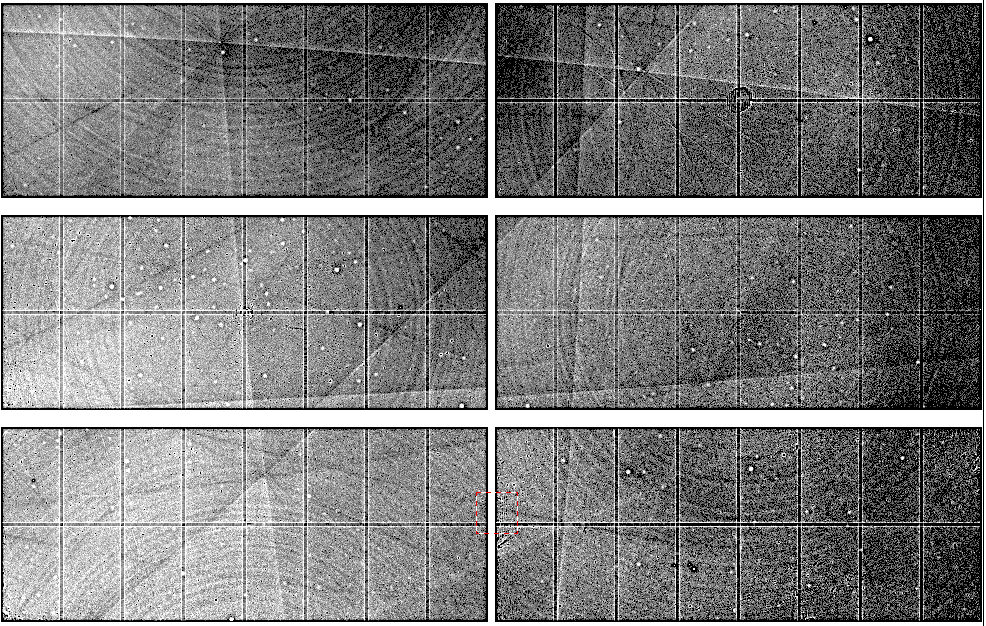 Bragg
glitch
Pick-up tool mark
“tree rings”
1% high
average
1% low
oxygen
inclusions
Systematic error does not “average out”
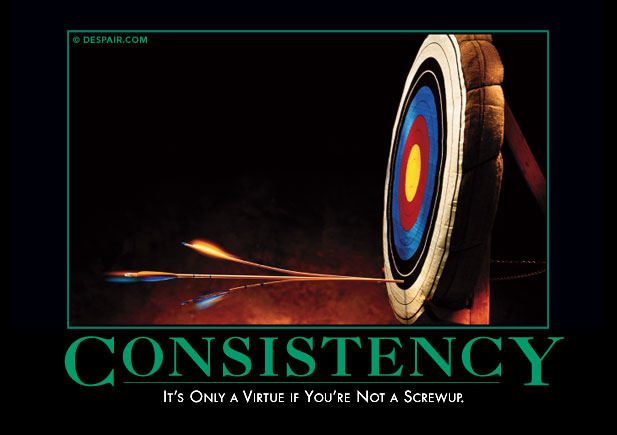 140-fold multiplicity
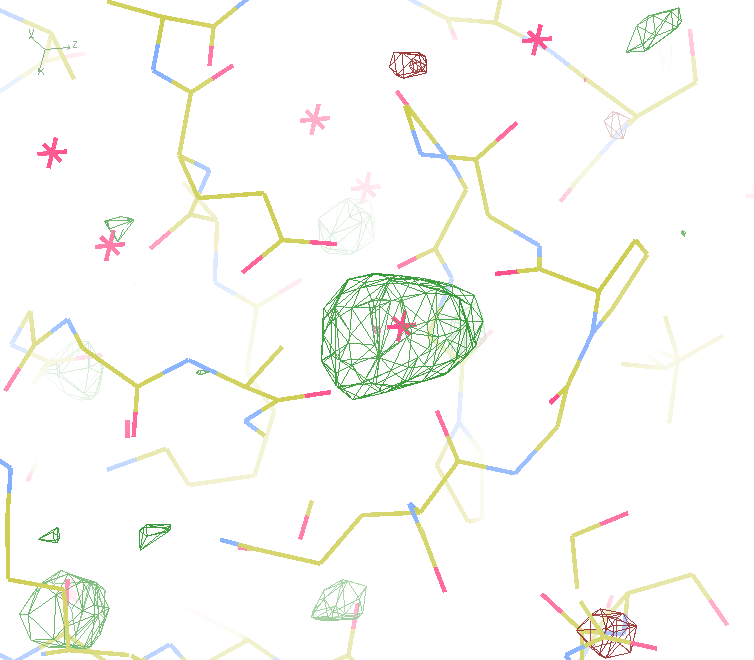 7.4σ = Na
DELFAN residual anomalous difference
Suggested anomalous protocol:
360° in < 5 MGy
move detector
4X exposure 
goto 2
2 wavelengths are better than 1
	- (peak + inf)/2, and remote
MAD, not M-SAD!
Summary
http://bl831.als.lbl.gov/xtalsize.html
http://bl831.als.lbl.gov/xtallife.html
http://bl831.als.lbl.gov/damage_rates.pdf
http://bl831.als.lbl.gov/~jamesh/powerpoint/CSHL_tipsNtrick_2017.pptx
15 ADU/pixel
10 μm for lysozyme
~3% error per spot, 1%/MGy
7235 eV for S-SAD on CCD
“Attenu-wait”: dose slicing